Investigation of Electron Parameters and Association with Structures using QTN spectroscopy
By Hari Krishnan
Abstract
Quasi-thermal noise Spectroscopy (QTN)
Input: in situ (satellite) measurements of space plasma 
Output: the electron density and temperature of space plasma
NASA compiled dataset from WIND Spacecraft
almost three decades of data 
located near the Earth’s bow shock and at first Lagrange (L1) point. 
We have developed a framework to process this data via QTN
results contain electron density and temperature estimates of space plasma over the WIND Spacecraft’s trajectory 
over 2.5 solar cycles at 4.4s resolution. 
The initial results show confidence and compare well with other datasets
WIND Spacecraft
General purpose is to examine solar wind right before it reaches Earth
as to understand how solar wind behavior affects the Earth’s atmosphere
Using antennas, the spacecraft measures the voltage of space plasma
Located near L1 Lagrange point, right in front of Earth and in parallel with the sun
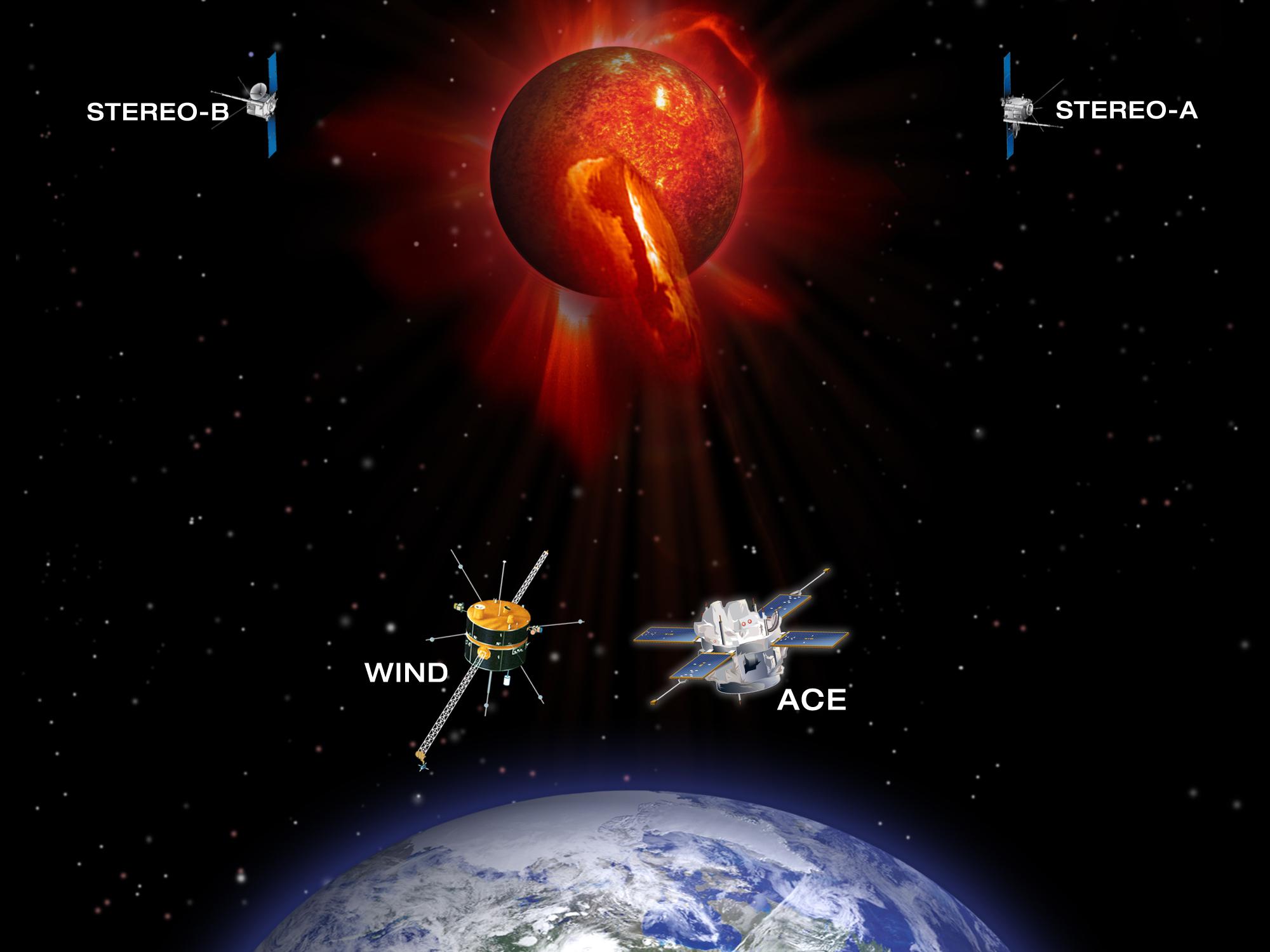 L1 Lagrange point
Result of interaction between solar wind (space plasm) and Earth’s Magnetosphere
Right around the Bow Shock
Think of it as solar wind hitting a wall of 
that is Earth’s Magnetic field
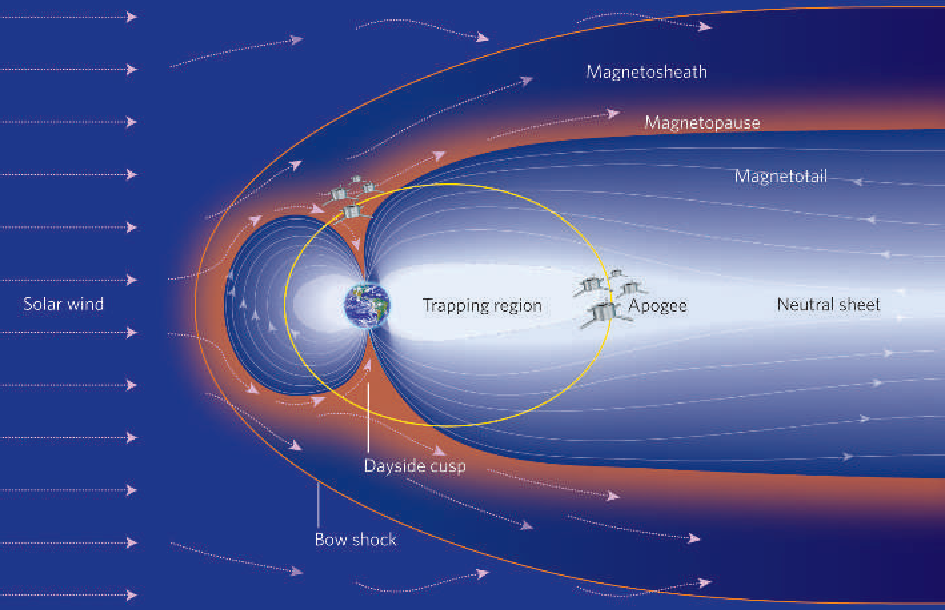 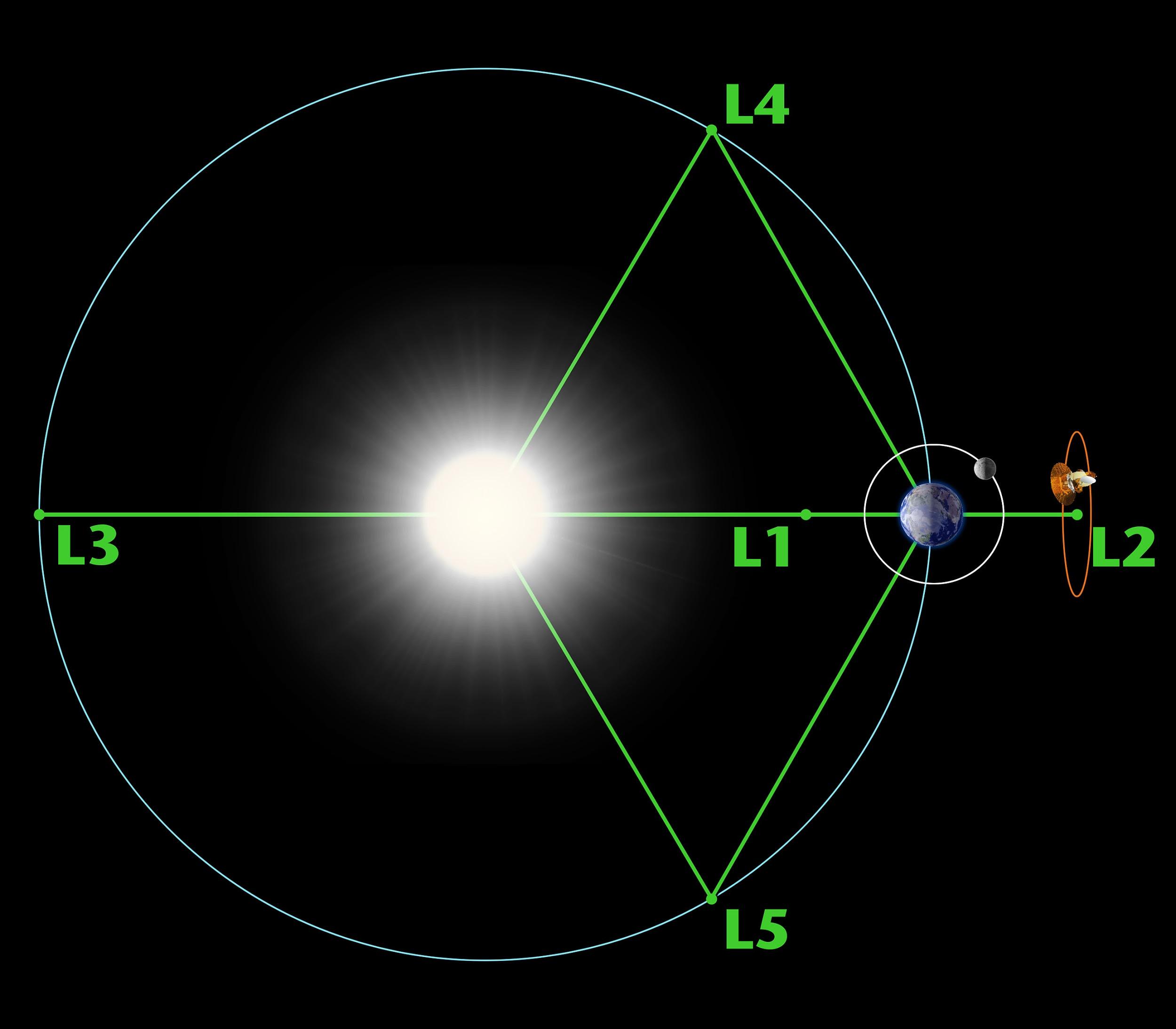 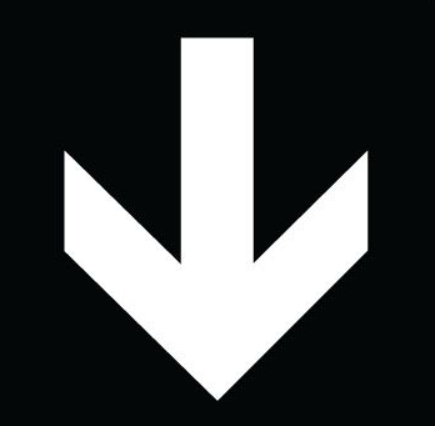 WIND Spacecraft’s Trajectory
Monthly orbits since 1994 up to 2004
Went from Earth’s bow shock where solar wind from the sun is coming, up to behind Earth and back around
After 2004, it parks at and around the
        L1 Lagrange point
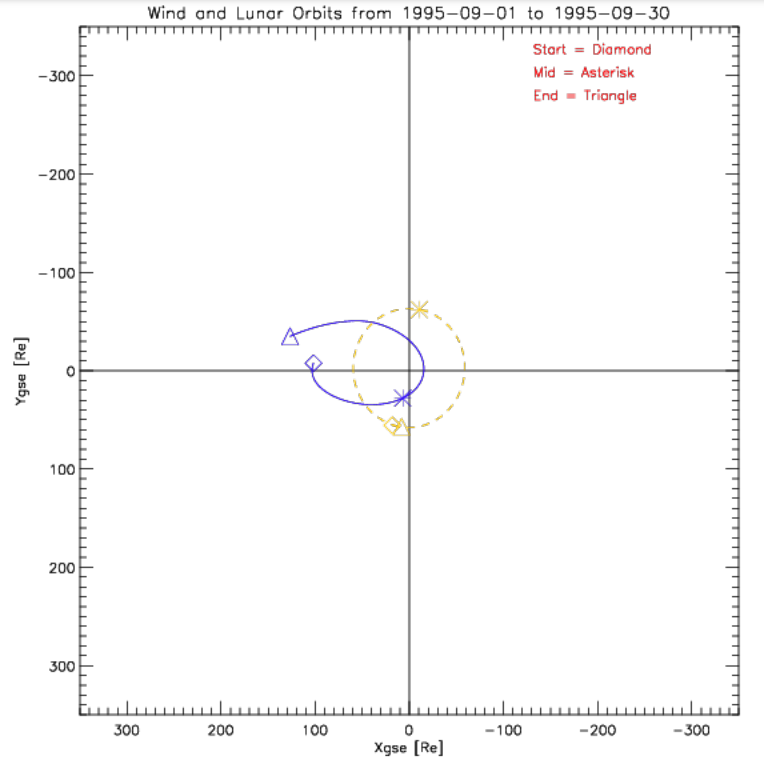 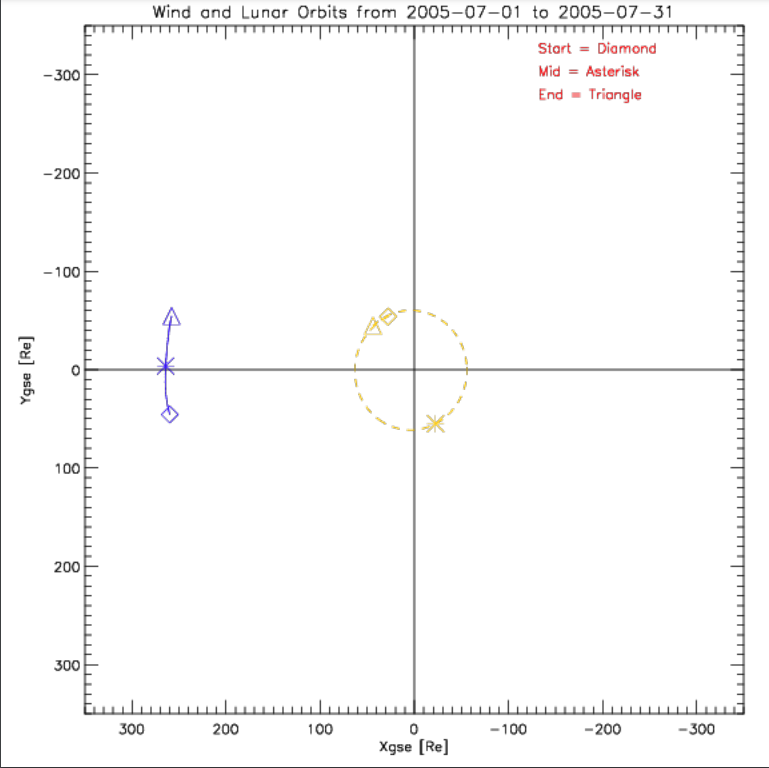 The Nature of Spectrum data
Using antenna measurements, we are able to capture electric field fluctuations in space plasma
measure voltage on both ends of antenna and take the difference
construct power spectrum
Power in oscillations at certain frequency
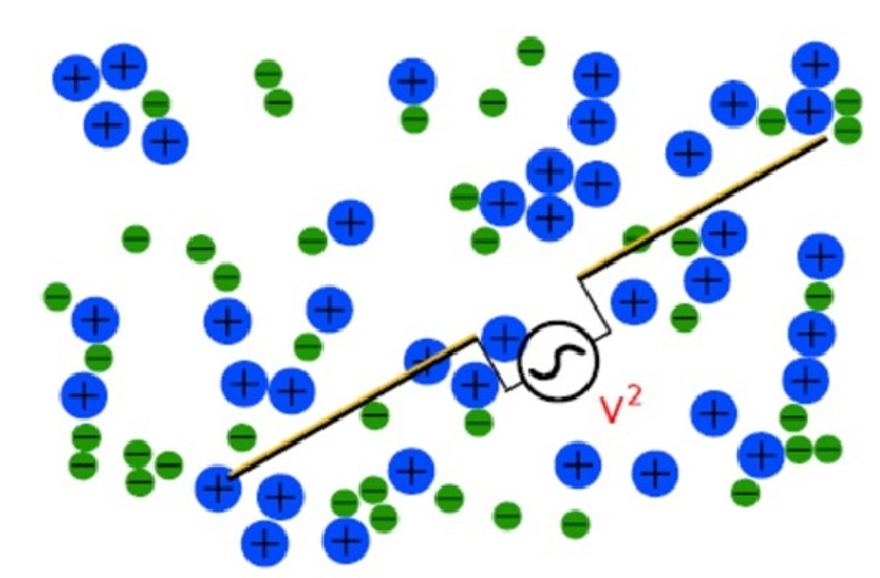 Quasi-thermal Noise Spectroscopy (QTN)
QTN is used to find electron density and electron temperature in space plasmas
The WIND Spacecraft dataset is vast and a great fit for this method
At the peak of the spectrum, there is electron resonance
This frequency is directly proportional to square root of electron density
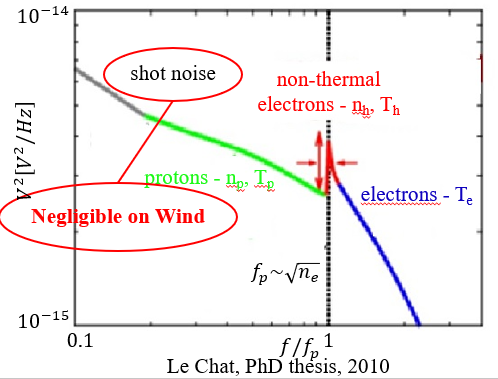 Framework For Data Analysis
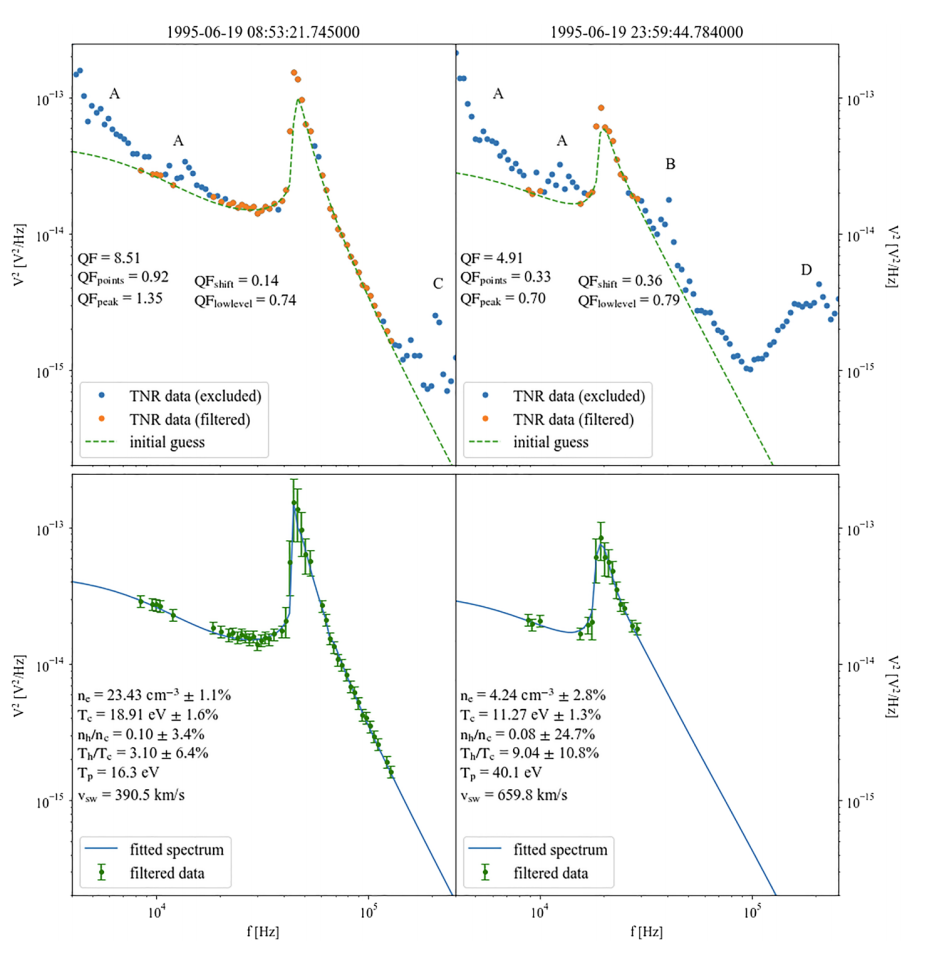 We filter out from the spectrum:
A: proton noise modulation due to spacecraft spinning
B:  2nd harmonic of plasma frequency resonance
C: galactic radiation
D: Auroral kilometric radiation (AKR)
Framework For Data Analysis
We have python programs that utilizes QTN to process the WIND spacecraft data
Have set up an pipeline via UofArizona’s HPC services to analyze this data efficiently and accurately
Developed a scheduling script 
automates management of QTN data analysis submissions on HPC
the data analysis is constantly ongoing
Volume of data
200 million measurements
Over 27 years
Already processed about 4 million measurements
Sample Results
Analysis of first week of September 1995
Results are self consistent and physical trends are visible
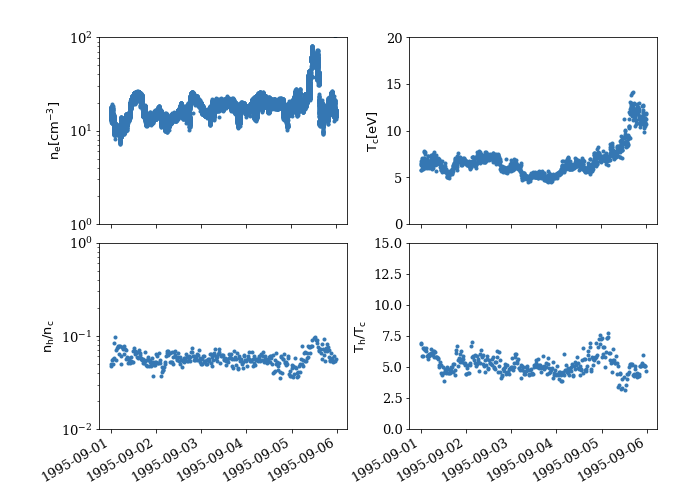 Conclusion
We are able to correctly and efficiently analyze WIND spacecraft data via QTN
In the process of collecting a database of 27 years of analyzed data
To be submitted to NASA
About 2% of the data is processed
Is being processed quickly
Sources
Martinović, M. M., Klein, K. G., Gramze, S. R., Jain, H., Maksimović, M., Zaslavsky, A., et al. (2020). Solar wind electron parameters determination on Wind spacecraft using quasi‐thermal noise spectroscopy. Journal of Geophysical Research: Space Physics, 125., e2020JA028113. https:// doi.org/10.1029/2020JA028113
Martinovi ́c, M. M., A. Zaslavsky,M. Maksimovi ́c, and S. Šegan (2016),Electrostatic thermal noise in a weakly ionized collisional plasma,Radio Sci.,52, doi:10.1002/2016RS006189